SOSYOLOJİYE GİRİŞSOS 109
1. Hafta Giriş ve TANIŞMA
Ders Planı
SosyolojiK düşünmek Nedir?
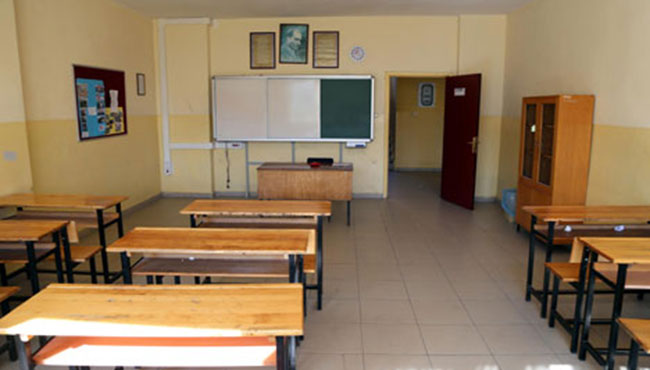 Sosyolojik düşünmek Nedir?
Sosyolojik bakış: Bireylerin hayatlarını ‘toplum’un biçimlendirdiğini, bireylerin özel yaşamlarında toplumun genel kalıplarını görmek.
Tartışma
Sosyoloji nedir

Sosyolog ne iş yapar